Tag Clouds Revisited
Date : 2011/12/12
Source : CIKM’11
Speaker : I- Chih Chiu
Advisor : Dr. Koh. Jia-ling
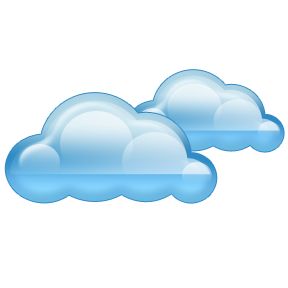 1
Index
Introduction
Tag Selection Framework
Tag Selection Strategies
Based on Frequency
Based on Diversity
Based on Rank Aggregation
Evaluation Methodology
Experimental Evaluation
Conclusions
2
Introduction
Tagging has become a very common feature in Web 2.0 applications, providing a simple and effective way for users  to freely annotate resources to facilitate their discovery and management.

Tag clouds have become popular as a summarized representation of a collection of tagged resources.
3
Introduction
Motivation
How effective is the strategy of ranking tags in item collections based on their frequency?
Are there any better strategies for this task?
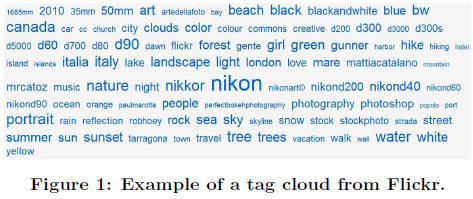 4
Tag Selection Framework
u1
u3
t1 t3
t1 t3 t4
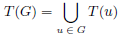 u2
t1 t3 t5
t1 t2 t3 t4 t5
t1 t2 t5
5
u4
u5
group G
Tag Selection Framework
Define the overall utility value of TG
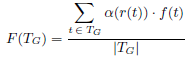 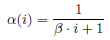 ={t1,t2,t3,t4,t5}
u1
u3
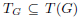 t1 t3
t1 t3 t4
u2
t1 t3 t5
t1 t2 t3 t4 t5
t1 t2 t5
6
u4
u5
group G
Tag Selection Framework
The optimal tag cloud for G is the set TG that is a subset of T(G) with size k and maximizes the utility function F







Propose different tag selection methods based on different approaches for defining the utility function f for the members of the tag cloud.
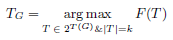 TG={t1,t2,t3}
TG={t1,t2,t4}
TG={t1,t2,t5}
…
TG={t3,t4,t5}
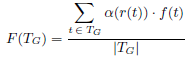 7
Tag Selection Strategies
Base on Frequency
Frequency scoring
TF.IDF scoring
Graph-based scoring

Based on Diversity
Diversity
Novelty

Based on Rank Aggregation
8
Based on Frequency
Frequency scoring
The number of objects to which a tag is assigned.
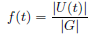 u1
u3
t1 t3
t1 t3 t4
u2
t1 t3 t5
t1 t2 t3 t4 t5
t1 t2 t5
9
u4
u5
group G
Based on Frequency
TF.IDF scoring
The computation of the utility score of a tag t with respect to a group G relies not only on the contents of this particular group but also on the contents of the other groups in the collection.
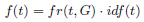 u1
u3
t1 t3
t1 t3 t4
u2
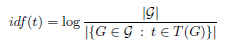 t1 t3 t5
t1 t2 t3 t4 t5
t1 t2 t5
10
u4
u5
group G
Based on Frequency
Graph-based scoring
Considering combinations of tags that occur together rather than individual tags may be more informative.
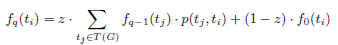 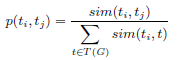 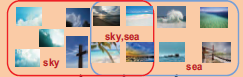 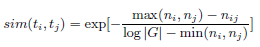 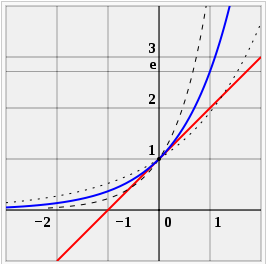 Google similarity distance
11
Based on Frequency
Graph-based scoring
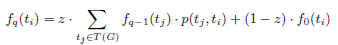 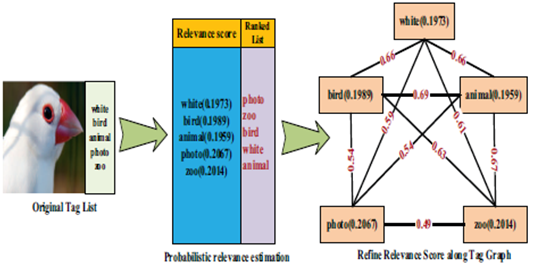 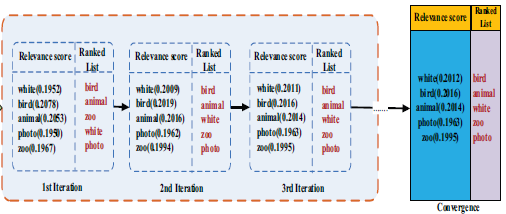 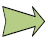 12
Based on Diversity
Diversity
To select tags that are as dissimilar as possible from each other, in the sense that appear indifferent sets of objects.
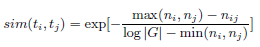 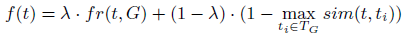 t={beach}  
sim(beach,sea)  
sim(beach,sky)
sea,sky
t={forest}  
sim(forest,sea)   
sim(forest,sky)
13
Based on Diversity
Novelty
To emphasize on the novelty of newly selected tags, while the cloud is constructed.
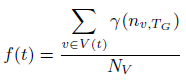 This function can be defined to return 1 if nv,TG = 0, and 0 otherwise.
For example, a tag t appears only in a single object u, and there is already another tag of u in the cloud, then the utility score of t is 0.
sea,sky
TG
sea,beach,sun
u
14
Based on Rank Aggregation
The order in which the tags appear in these objects.
Define a utility function based on the Borda Count method.
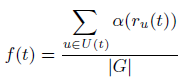 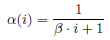 u1
u3
t1 t3
t1 t3 t4
u2
t1 t3 t5
t1 t2 t3 t4 t5
t1 t2 t5
15
u4
u5
group G
Evaluation Methodology
Metrics for Search and Navigation
Coverage
Overlap
Selectivity

User Navigation Model

Group Recommendation Accuracy
16
Metrics for Search and Navigation
Coverage
Since a tag cloud aims at providing an entry point for searching and navigating.
For every object, at least one of its tags should appear in the tag cloud.
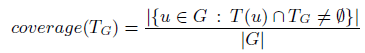 u1
u3
t1 t3
t1 t3 t4
u2
t1 t3 t5
t1 t2 t3 t4 t5
t1 t2 t5
17
u4
u5
group G
Metrics for Search and Navigation
Overlap
It would like to avoid cases where different tags in the cloud, when selected, lead to the same or very similar subsets of objects.
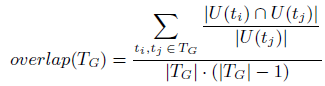 u1
u3
t1 t3
t1 t3 t4
u2
t1 t3 t5
t1 t2 t3 t4 t5
t1 t2 t5
18
u4
u5
group G
Metrics for Search and Navigation
Selectivity
A tag cloud should facilitate users to drill down to specific objects of interest.
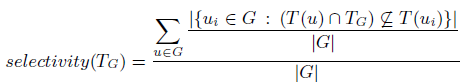 u1
u3
t1 t3
t1 t3 t4
u2
t1 t3 t5
t1 t2 t3 t4 t5
t1 t2 t5
19
u4
u5
group G
User Navigation Model
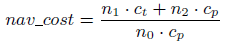 20
Group Recommendation Accuracy
They have considered the task of using the tag cloud to find items of interest within a group.
Another important and common task is to recommend groups for new items.
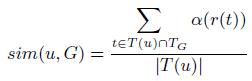 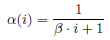 u
t2 t5 t6
u1
u3
t1 t3
t1 t3 t4
u2
t1 t3 t5
TG={t2,t4}
t1 t2 t3 t4 t5
t1 t2 t5
21
u4
u5
group G
Experimental Evaluation
Dataset
Top 60 groups.
2000 photos for each group
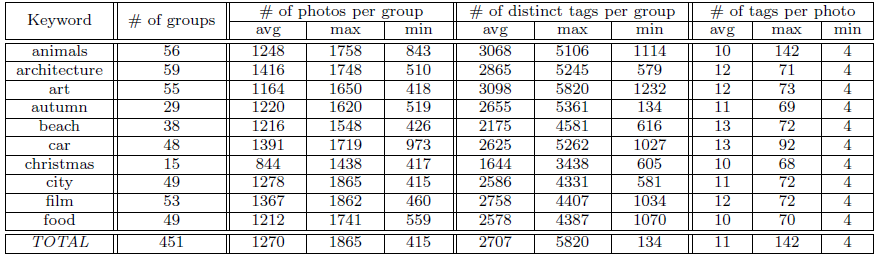 22
Results
Coverage, Overlap and Selectivity








Increasing the size of the tag cloud improves the performance of all methods in all metrics.
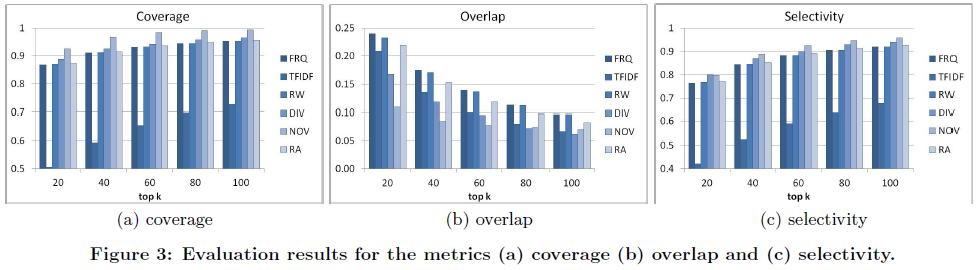 23
Results
Navigation Cost







The navigation cost is affected by coverage and selectivity.
The navigation cost decreases for all methods as the tag cloud size increases.
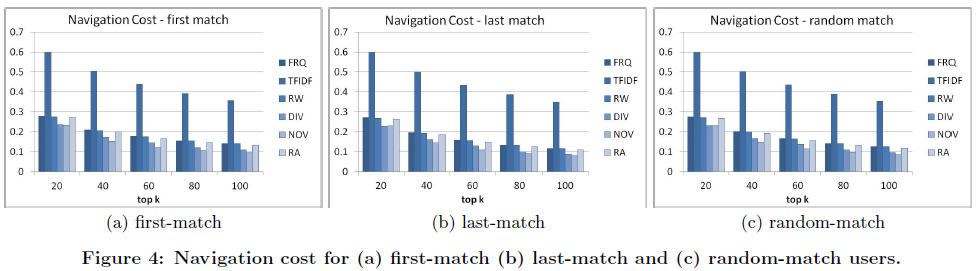 24
Results
Recommendation Accuracy







The goal is to recommend groups for this photo based on their tag clouds.
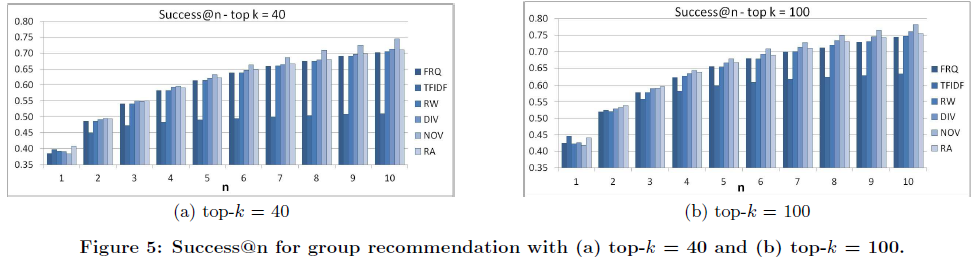 25
Conclusions
Methods employing diversification or rank aggregation can improve the performance of tag clouds with respect to these metrics, compared to the traditional frequency-based ranking.

There exist several interesting directions for future work, these include extracting semantics of tags and exploiting content-based similarity of objects.
26